Классный час
Хлеб - всей жизни голова
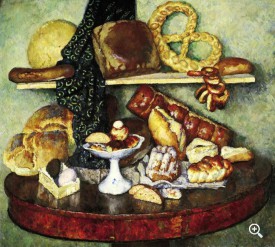 Снедь  московская. Хлебы. 
Художник И.И. Машков.1924 г.
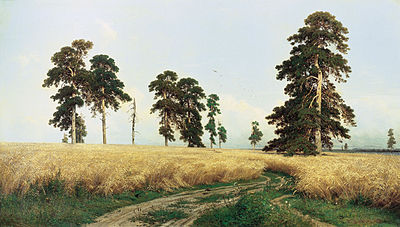 Рожь. Художник  И.И. Шишкин
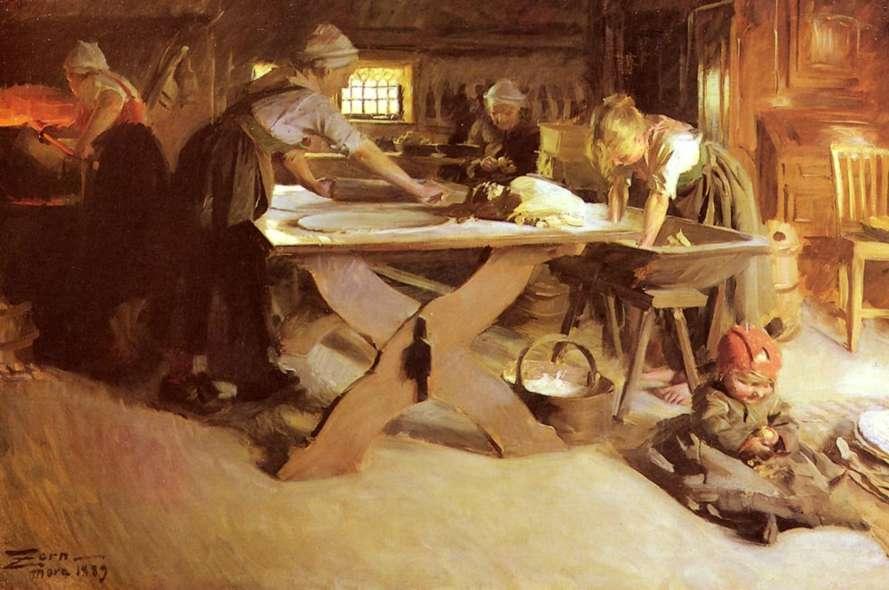 Выпечка хлеба. Художник А. Цорн. 1889г
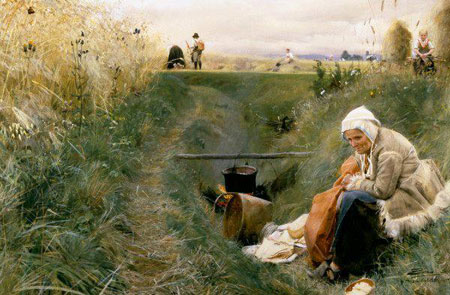 Хлеб нас насущный. Художник А. Цорн. 1886 г.
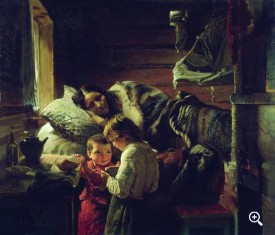 У краюшки хлеба. Художник А. И. Корзухин. 1890 г.
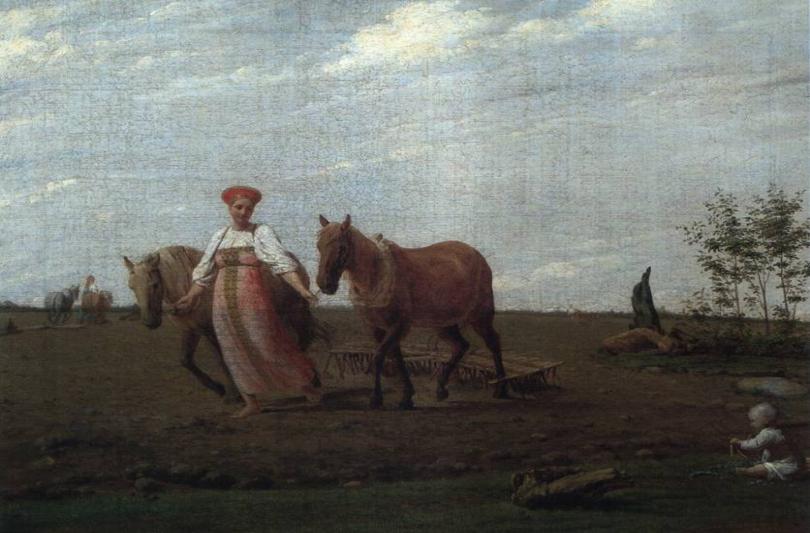 На пашне. Весна. Художник А. Г. Венецианов. 1820 г.
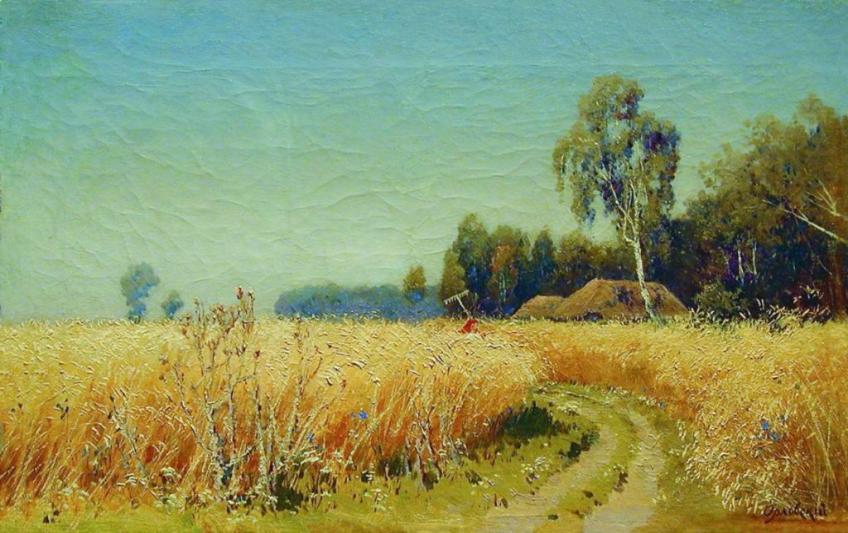 Хлеба зреют. Художник В. Д. Орловский. 1870 г.
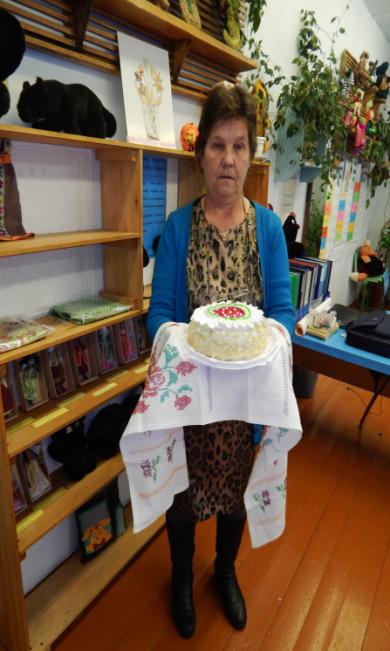 К нам гости пришли, Дорогие пришли!
Мы не зря кисель варили,
Пироги пекли.